The Complement System FACTS & UPDATES
Rally R. Rutaquio, RMT, RPT, CLS, ASCPi
Overview of the Immune System
Immunology

Immunity

Immune System
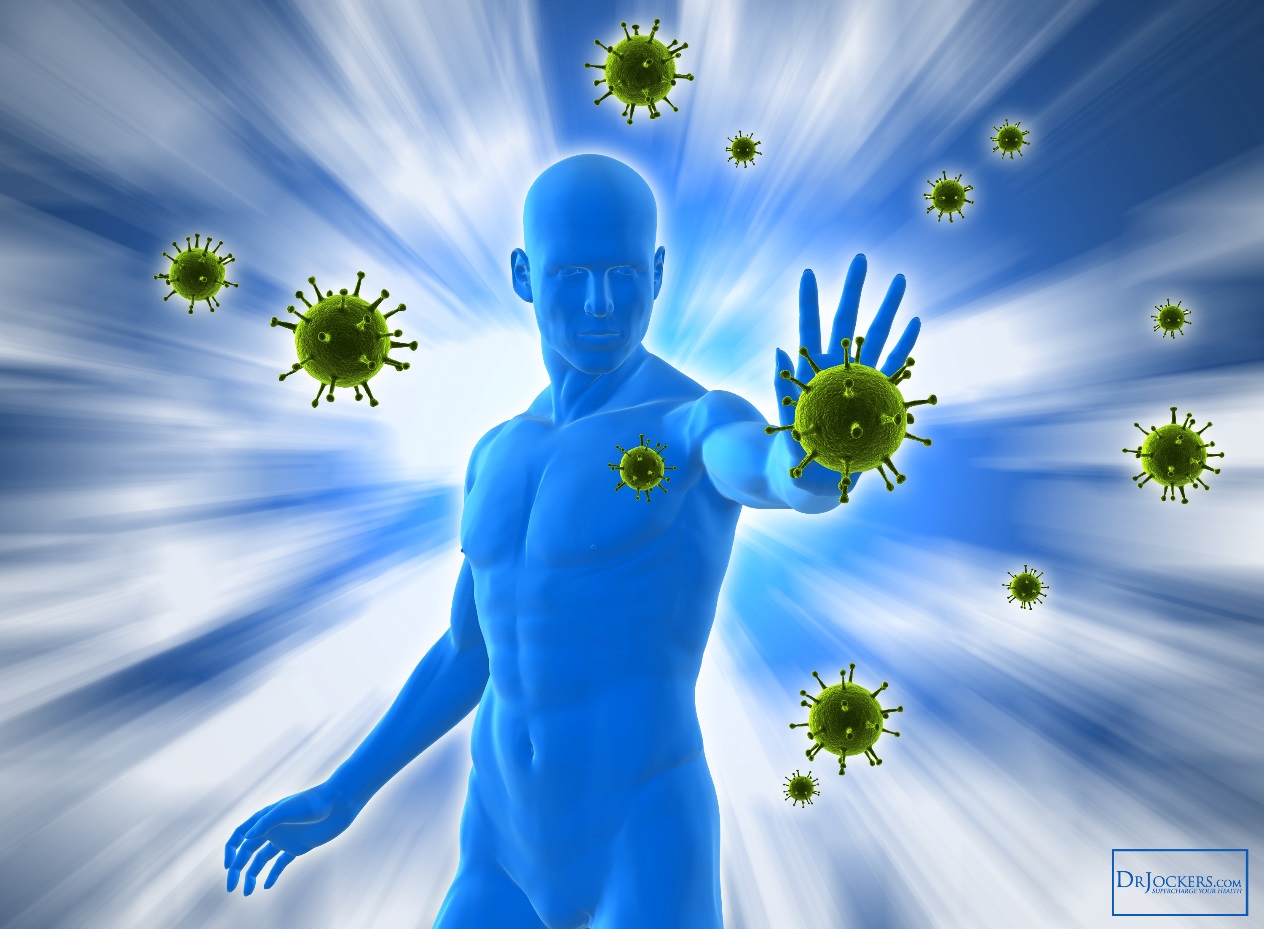 Overview of the Immune System
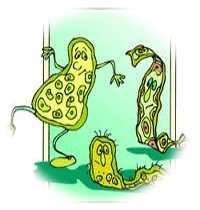 Types of Immunity
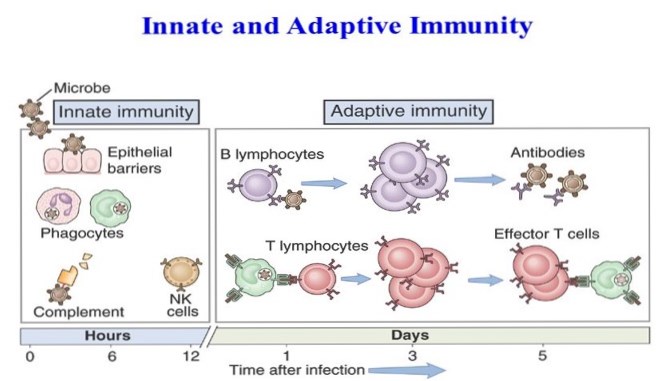 Innate




2. Adaptive
Types of Immunity
Innate

Non specific
No memory
Minutes to hours
Same each time
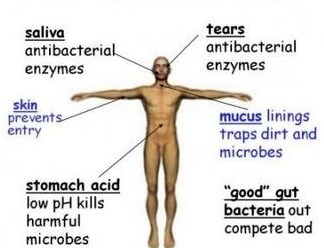 Types of Immunity
Adaptive

Specific
Memory
Days
More rapid
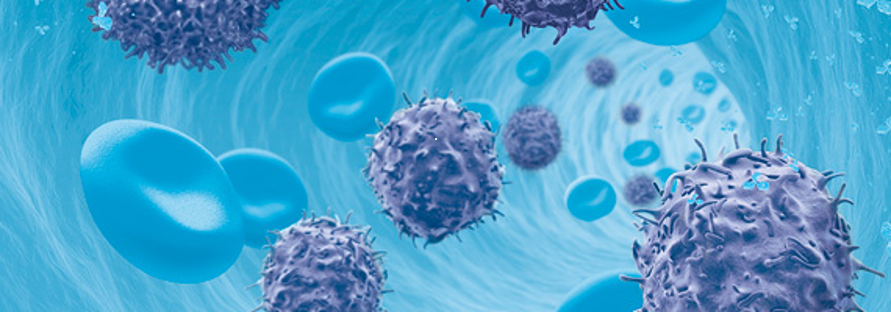 The Complement System
a set of 50-plus serum proteins

important for the effective operation of both the innate and adaptive branches of the immune system

must be activated before it can function
Biological Functions
Biological Functions
Other functions:
Disposal of immune complexes
Disposal of apoptotic cells and bodies
Four Main Pathways of Activation
1. Classical

2. Lectin

3. Alternative

4. Terminal
Key Components
1. Classical- Antibody Dependent
     -IgM, IgG
     -C1,C2,C3,C4
     -C4b2a as C3 convertase
     -C4b2a3b as C5 convertase
Key Components
2. Lectin
     -MBL or Ficolins
     -MASP-1, MASP-2
     -C2, C3, C4
     -C4b2a as C3 convertase
     -C4b2a3b as C5 convertase
Key Components
3. Alternative
     -C3
     -Factor B, Factor D
     -Properdin
     -C3bBb as C3 convertase
     -C3bBb3b as C5 convertase
Key Components
4. Terminal
     -C5
     -C6
     -C7
     -C8
     -C9
Key Components
C3-major complement
    -common pathway

C5-common pathway
Activation of Complement
Classical Pathway
Alternative Pathway
Lectin Pathway
Terminal Pathway
Complement Cascade Review
Regulation
A. Passive 
B. Active 
      1. C1 Inhibitor
      2. DAF
      3. Factor I
      4. CD 59
      5. Carboxypeptidases
Complement Deficiencies
Complement Deficiencies
Complement Measurement
Functional Assessment
     a. THC or CH50
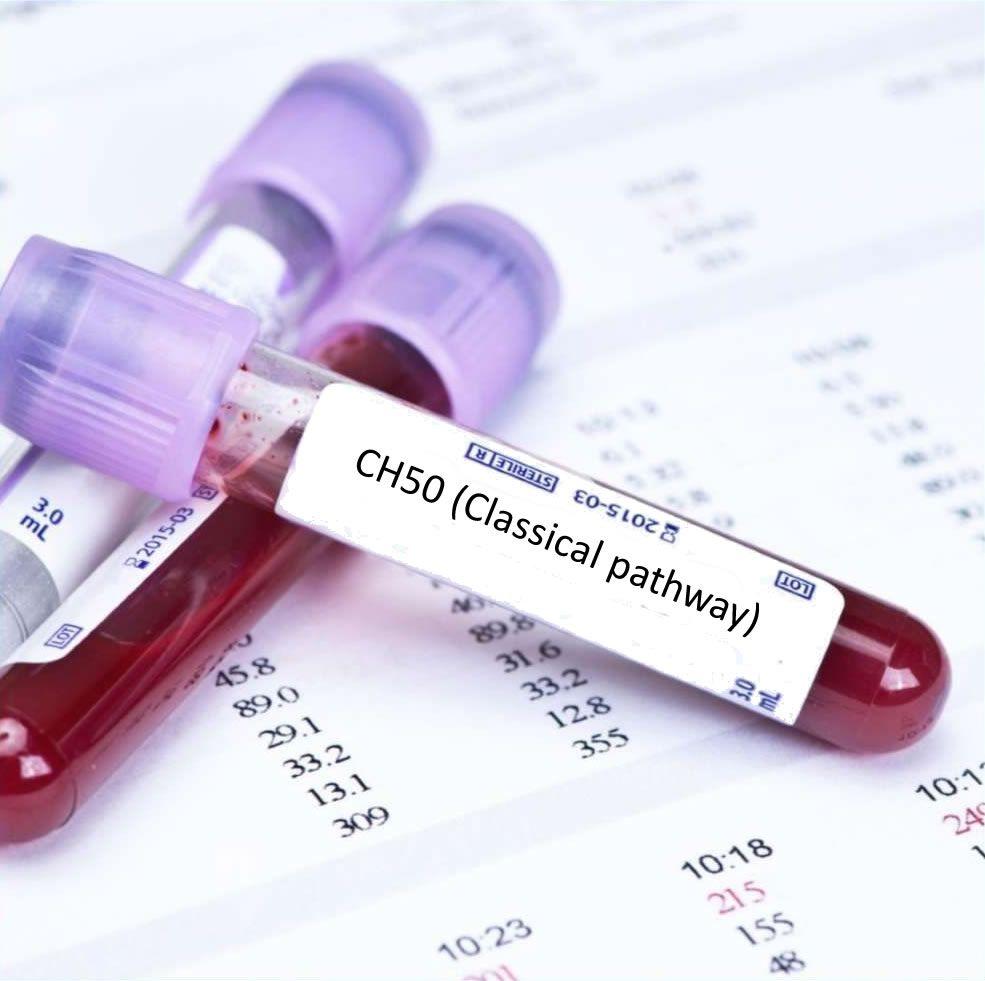 Complement Measurement
Functional Assessment
     b. AH50
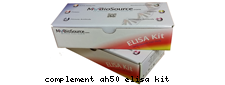 Complement Measurement
2. Antigenic Assays
    a. Immunoassays for C3 and C4 levels
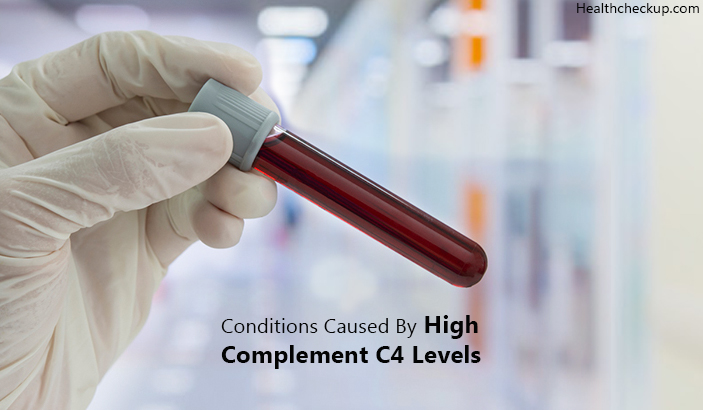 Updates
Complement as a Therapeutic Target:
Eculizumab
Compstatin
POT-4
AMY-101
References
Punt, Stranford, Jones, Owen (2018). kuby immunology. New York, NY: W. H.                 Freeman and Company
Barnum, Schein (2018). the complement facts book. Academic Press An Imprint of   Elsevier
Coico, Sunshine (2015). immunology: a short course. West Sussex, UK: John Wiley  & Sons Ltd.
Sompayrac (2015). how the immune system works. Wiley-Blackwell
Lintner, Wu, Yang, Spencer, Yu, Hauptmann, Hebert, Atkinson (2016).            frontiers of immunology. Article, Literature review